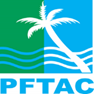 Selected Public Expenditure Financial Accountability (PEFA) Indicators in Pacific Island Countries
Presentation during the EU Budget Support Workshop
Suva, Fiji
October 28, 2016
By Chita Marzan, PFM Adviser, Pacific Financial Technical Assistance Center (PFTAC)
1
Selected PEFA Indicators in Pacific Island Countries*
*based on latest external assessment in 14 PICs
2
[Speaker Notes: At the aggregate expenditure level, performance looks good; therefore, the issue is why are some countries having supplementary budget?
On the budget composition by ministry, it is still satisfactory; the supplementary budget was therefore meant to reallocate from one ministry to another
On revenues, performance is satisfactory. Problem of some countries is both on forecasting and collection. 
Another key factor which affects budget reliability is the lack of a multi-year perspective but even with those that attempted, the estimates are not reliable.]
Selected PEFA Indicators in Pacific Island Countries
3
[Speaker Notes: The old PEFA covered only financial assets. Non-financial assets are now included in the new PEFA framework.
Cash management is challenged by several factors such as lack of banking infrastructure facility to allow automated fund consolidation; proliferation of extra-budgetary funds outside Treasury control; unreliable cash flow forecasts due to lack of timely and reliable procurement planning; lack of policy on cash buffer or cash surplus; lack of timely cash flow reconciliation and reporting
Expenditure arrears are incurred due to problem on cash management, and commitment control, and compounding the problem is the lack of monitoring system, hence no data are reported; but line ministries and suppliers are complaining of arrears.]
Selected PEFA Indicators in Pacific Island Countries
4
[Speaker Notes: Inadequate payroll controls is a common problem in PICS, and factors include the lack of automated system directly linked with personnel or HR management system, as well as the lack of policy on limits or standards on salary rates and approved staffing.
For non-salary expenditures such as goods and services, and grants to other public entities, the gaps include lack of expenditure policies, and gaps in the Finance Instructions, and internal controls.
.]
Selected PEFA Indicators in Pacific Island Countries
5
[Speaker Notes: The old PEFA did not include measures to assess non-tax revenue management.
The problem with revenue management which has affected revenue collection is the lack of an efficient system that can track and reconcile from assessment or billing to remittance to Treasury.]
Selected PEFA Indicators in Pacific Island Countries
6
[Speaker Notes: Transparency means comprehensiveness, relevance, clarity, and timeliness and accessibility of information. Governments have been advocating good governance, but these indicators would show otherwise. Either they are not being used by management and policy-makers; they are not raised by auditors, and the Parliament, and public is not exercising their right to demand access to information.]
Selected PEFA Indicators in Pacific Island Countries
7
[Speaker Notes: Some countries do not even have this function in the PFM legislation, and there is no unit or agency mandated to perform the function. Some provides for a structure, but there are no regulations, or reporting in place. Some have basic monitoring and reporting, but these are not focused on fiscal risks.]
Selected PEFA Indicators in Pacific Island Countries
8
[Speaker Notes: . As of now, only 6 countries have a central internal audit unit, but these are focused on ad-hoc investigations and specific transactions, and not on systems and fiscal risks that are confronting the government. 
The same is true with the scope of external audit. Due to lack of staff, audit  timeliness is affected.]
Recent progress (2015-16)
Budget reliability
Expenditure control
Commitment and payroll controls
In-year monitoring
Tax and non-tax revenue management
Asset management
Cash management
Accounts reconciliation 
Transparency and accountability 
Budget documentation
Budget Classification
Timeliness of budget approval
Quality and timeliness of financial statements
Timeliness of submission of audit reports to legislature
Public access to procurement and financial information
Based on: 
PEFA self-assessments- 5 countries
Other diagnostics and monitoring by PFTAC/IMF on selected areas
9
[Speaker Notes: In recent years, some countries that did not have formal PEFA assessment led by external evaluators, have resorted to self-assessments. In some cases, PFTAC and IMF HQ have been requested to assess specific areas.  These assessments and PFTAC monitoring showed some progress in PFM reforms.

Most of the progress are on the basic processes and requirements of PFM.
The modernization of information management systems due to the acquisition and upgrading of FMIS and Payroll/HR system (Nauru and PNG), and Revenue Management system (Tonga), has improved expenditure control and revenue administration, which resulted to improving budget reliability and transparency. The modernization of banking systems (PNG) also contributed to the improvement of cash management in government.

Non-IT reform implementation such as strengthening of Finance Instructions and procurement regulations (Tonga, Tuvalu, and Nauru), rebasing of non-tax revenue in Samoa, implementation of IPSAS by Fiji, budget documentation and revenue administration by Vanuatu.]
PFTAC Strategy
2016-2021
strengthen capacity to formulate and implement medium-term fiscal policies
10
[Speaker Notes: During Phase 4, PFTAC objective on PFM was to conduct at least one PEFA assessment and Reform Roadmap in all the countries, improve legal frameworks and basic processes such as budgeting, cash management and commitment control, and accounting. Except Tokelau, all PICs have conducted a PEFA assessment. And except for Palau, all had started preparing their Roadmaps.  Progress was observed in the performance of basic processes.

PFM will remain as one of the five core PFTAC programs. In Phase 5, the focus is to strengthen capacity of governments to formulate and implement appropriate medium-term fiscal policies. This is in support of the overall PFTAC objective of promoting fiscal resilience, sustainability, and inclusive growth in the region. The TA programs will consist of 6 areas – Improving PFM Laws and Institutions; Budget Preparation; Budget Execution control,; Fiscal Reporting; Asset and Liability Management,; and Fiscal Risks Management.

Improving PFM laws or Instructions will be aligning them to an information technology environment and forward looking towards adopting international standards and good practices that are relevant and feasible in the country. Also continue to encourage countries to do self-assessment and improve reform planning capacity; 
Budget preparation-  We aim to develop capacity for an integrated and medium term planning and monitoring, while improving the reliability of annual budgeting.
Budget execution and control- This shall focus on improving systems internal control, and risk-based audit. This will also include maximizing use of FMIS for monitoring and control.

Fiscal reporting- Our focus shall be on improving reliability, timeliness, and transparency, of reports to stakeholders, as well as developing management reporting.  
Asset and Liability Management- This will include improving management of critical financial and non-financial assets, as well as public investment and debt management.

Fiscal risks management- This will be focused on strengthening government’s fiscal oversight of SOEs, as well as monitoring and reporting of other sources of significant fiscal risks such as guarantees, pensions, and other explicit or implicit contingent liabilities.]
Thank You
11
6 PFM Workstreams
12